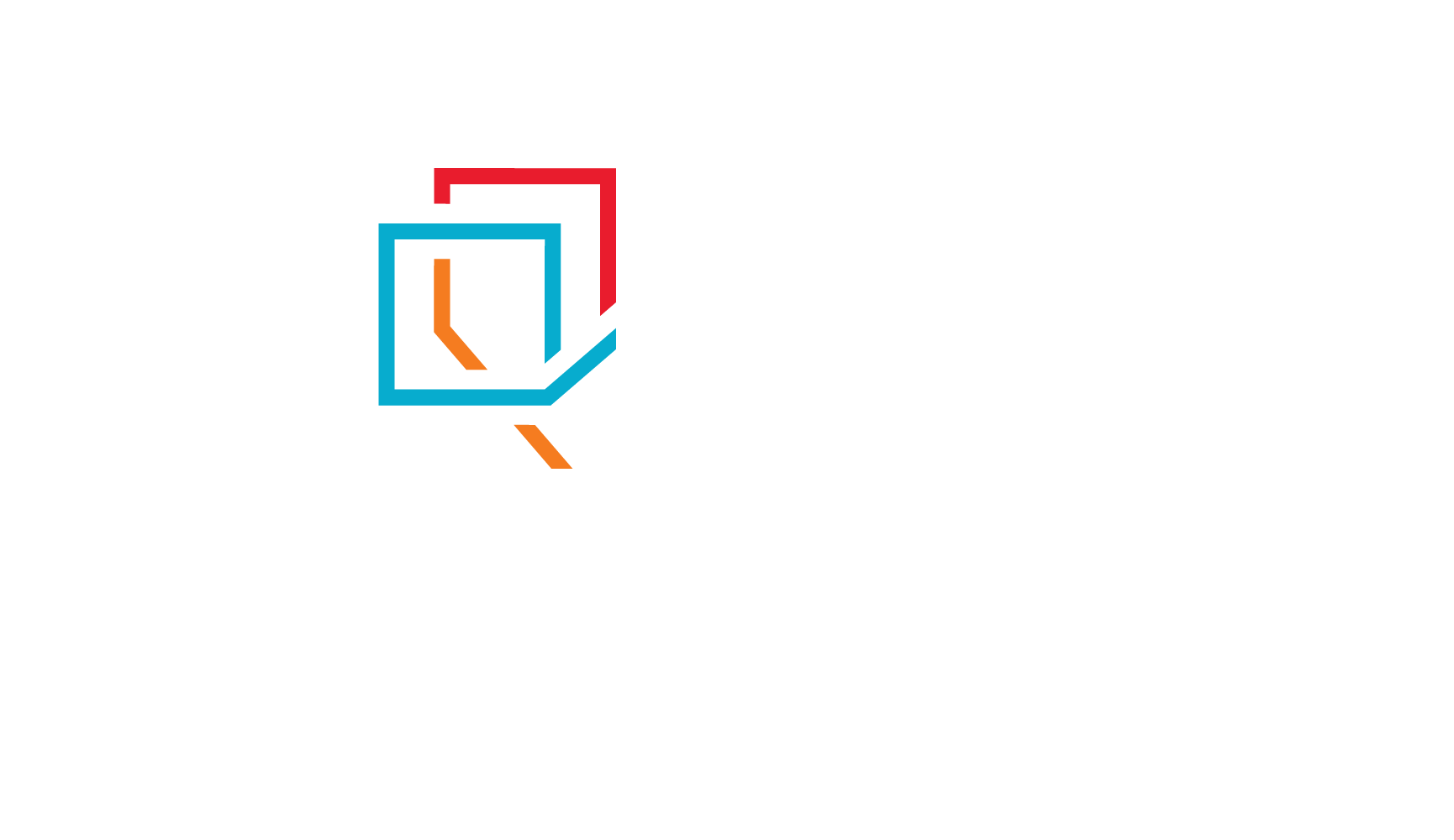 AKTUALIZÁCIA NÁRODNEJ STRATÉGIE VVaI 
Rada vlády pre vedu, techniku a inovácie
06/2025
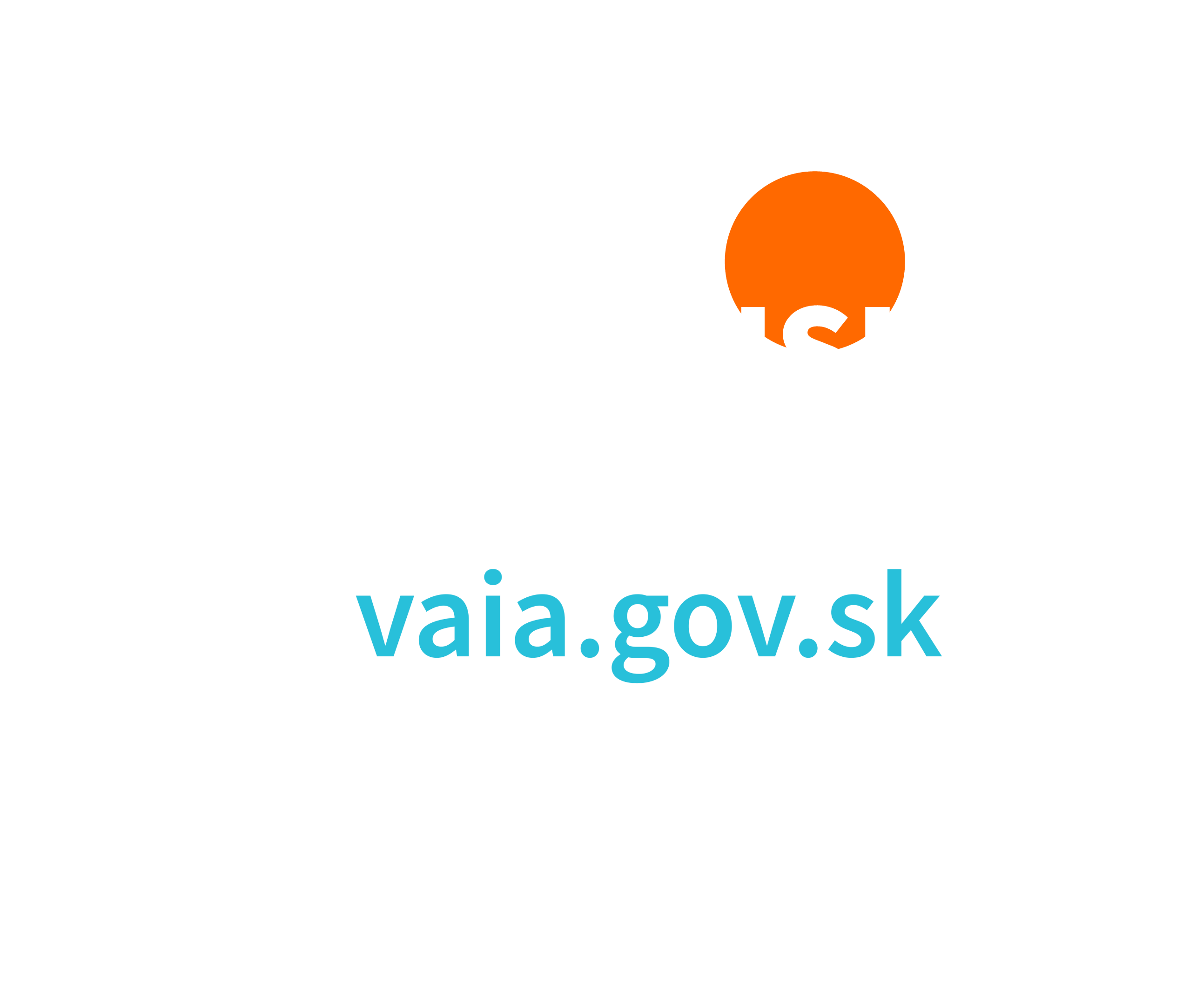 AKČNÝ PLÁN NS VVaI – Kde sme dnes?
31. december '25
5. február '25
28. marec '23
15. máj  '24
10. júl '24
AP 26-28
NS VVaI 2030 a
AP 23-25
aktualizácia
AP 23-25 č. 3
aktualizácia
AP 23-25 č. 2
aktualizácia
AP 23-25 č. 1
Implementácia opatrení 2023-2025 (%)
AKTUALIZÁCIA NS VVaI A AKČNÉHO PLÁNU - PREČO ?
UZNESENIE VLÁDY SLOVENSKEJ REPUBLIKY 
č. 134 z 28. marca 2023 k Národnej stratégii výskumu, vývoja a inovácií
B.3. aktualizovať Národnú stratégiu výskumu, vývoja a inovácií do 31. decembra 2025 


POTREBA AKČNÉHO PLÁNU NA R. 2026-2028
musíme udržať tempo dobre naštartovaných aktivít a reforiem
dočasný pokles KPIs ešte nereflektuje opatrenia AP z r. 2023-2025:
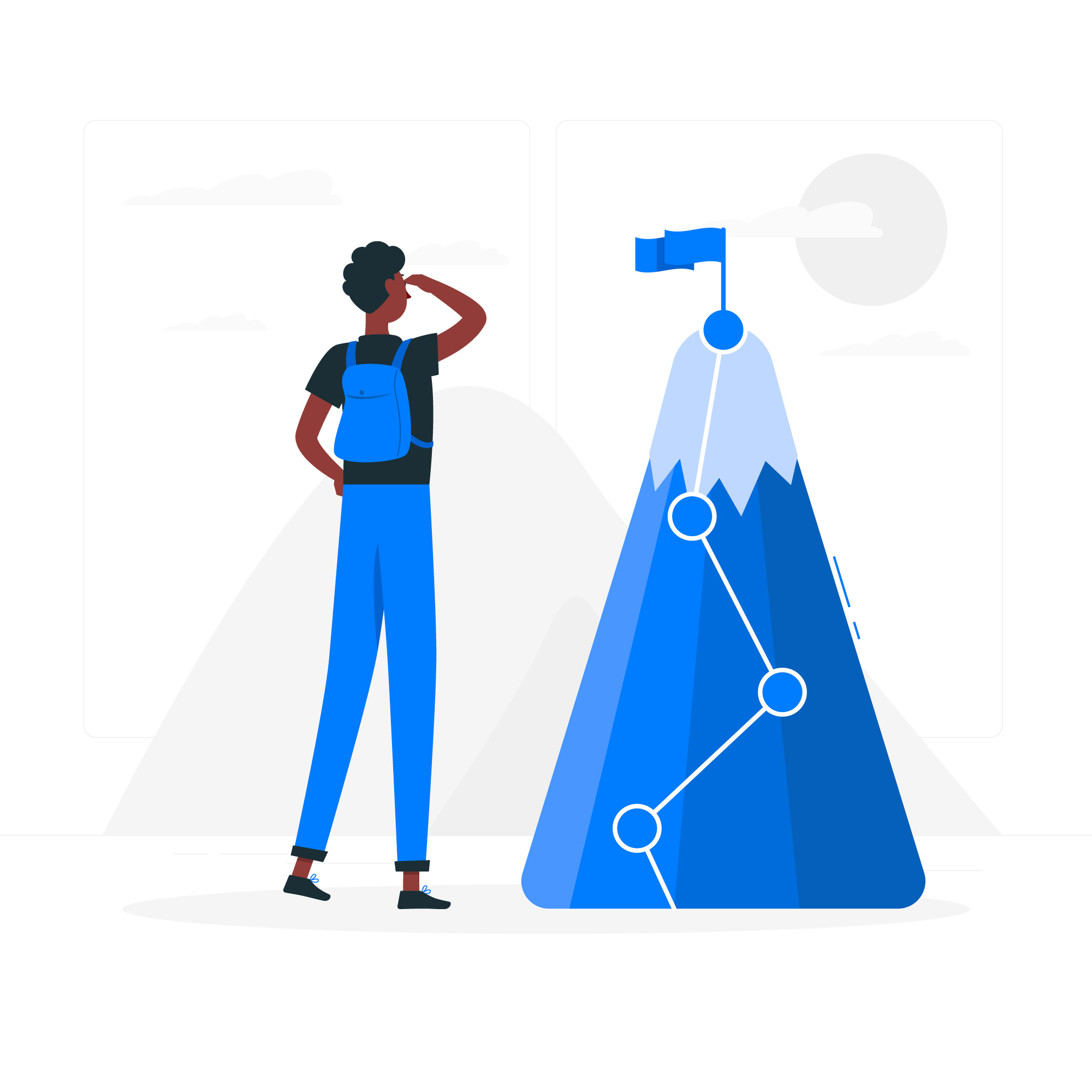 postup v EIS o 10 priečok (akt. -1)
nárast súkromných výdavkov na VaV na               1,2 % HDP (akt. 0,58 % HDP)
aspoň 2 % HDP na VaV (akt. 1,04 % HDP)
VÝCHODISKÁ AKTUALIZÁCIE
nezasahujeme do
NS VVaI
zachovávame
ambície
Národná stratégia VVaI 2030
bez výraznejších koncepčných zmien

Akčný plán 2026-2028
32 opatrení
(z 67, resp. 91 pôvodných)
dôraz na opatrenia (menej, lepšie)
focus na ciele NS VVaI 2030
OBSAHOVÉ ZAMERANIE
Opatrenia v novom akčnom pláne sa sústreďujú v týchto oblastiach NSVVaI:
Koordinácia aktivít a kompetencií, Otvorené dáta (kapitola 1.1 a 1.2.4)
Zjednodušenie implementačných procesov  (kapitola 1.2.1 a 1.2.2)
Inštitucionálne financovanie (kapitola 1.3.2)
Súťažné financovanie akademického výskumu (kapitola 1.3.3)
Kvalitná infraštruktúra (kapitola 1.3.4)
Podpora firemného výskumu a vývoja a transferu poznatkov 
      (kapitoly 1.3.5 a 1.2.3.)
Financovanie z Európskej únie (kapitola 1.3.6)
Talent (kapitola 2)
Priority (kapitola 3)
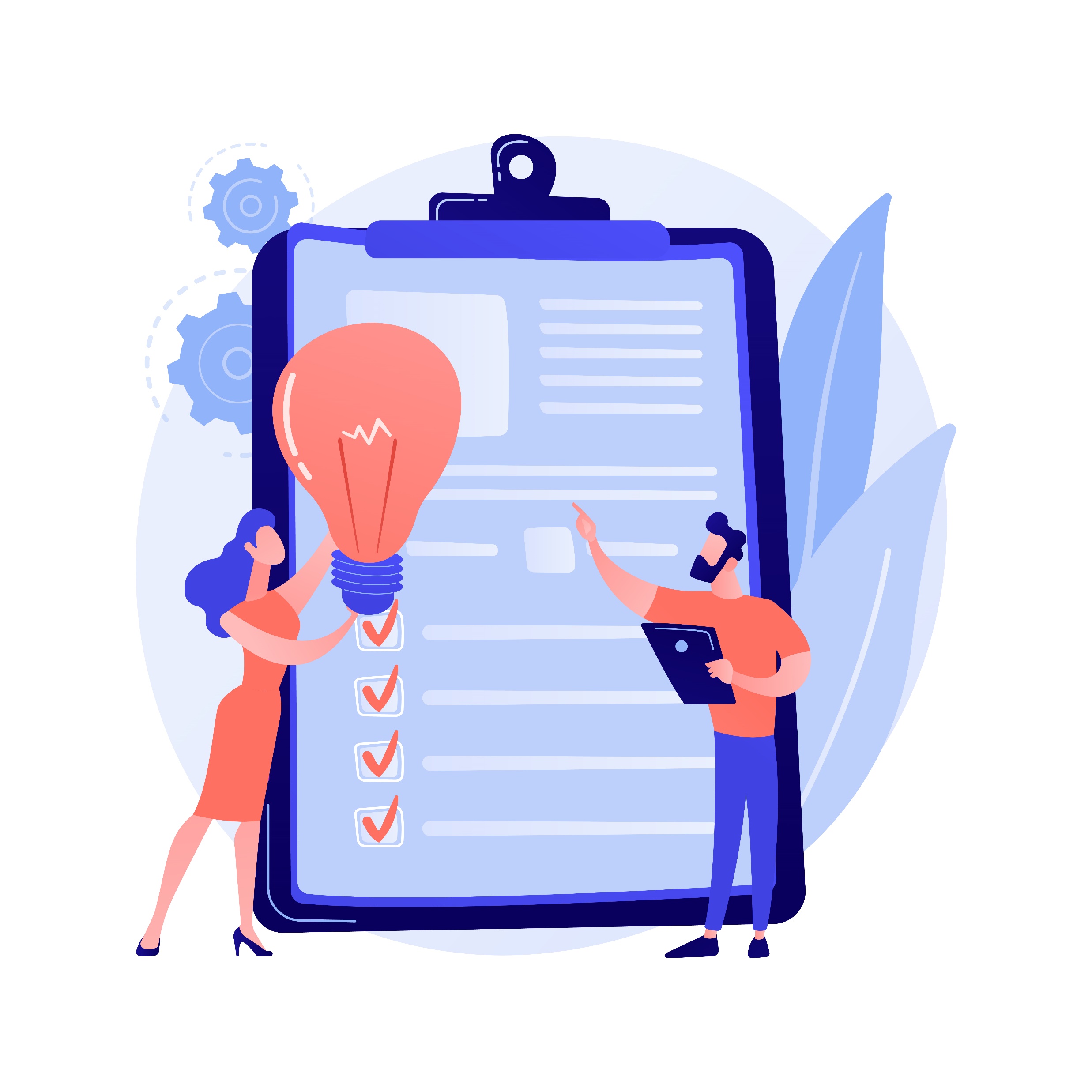 212
pripomienok v rámci
verejnej konzultácie (akt. 9. júna)
HARMONOGRAM
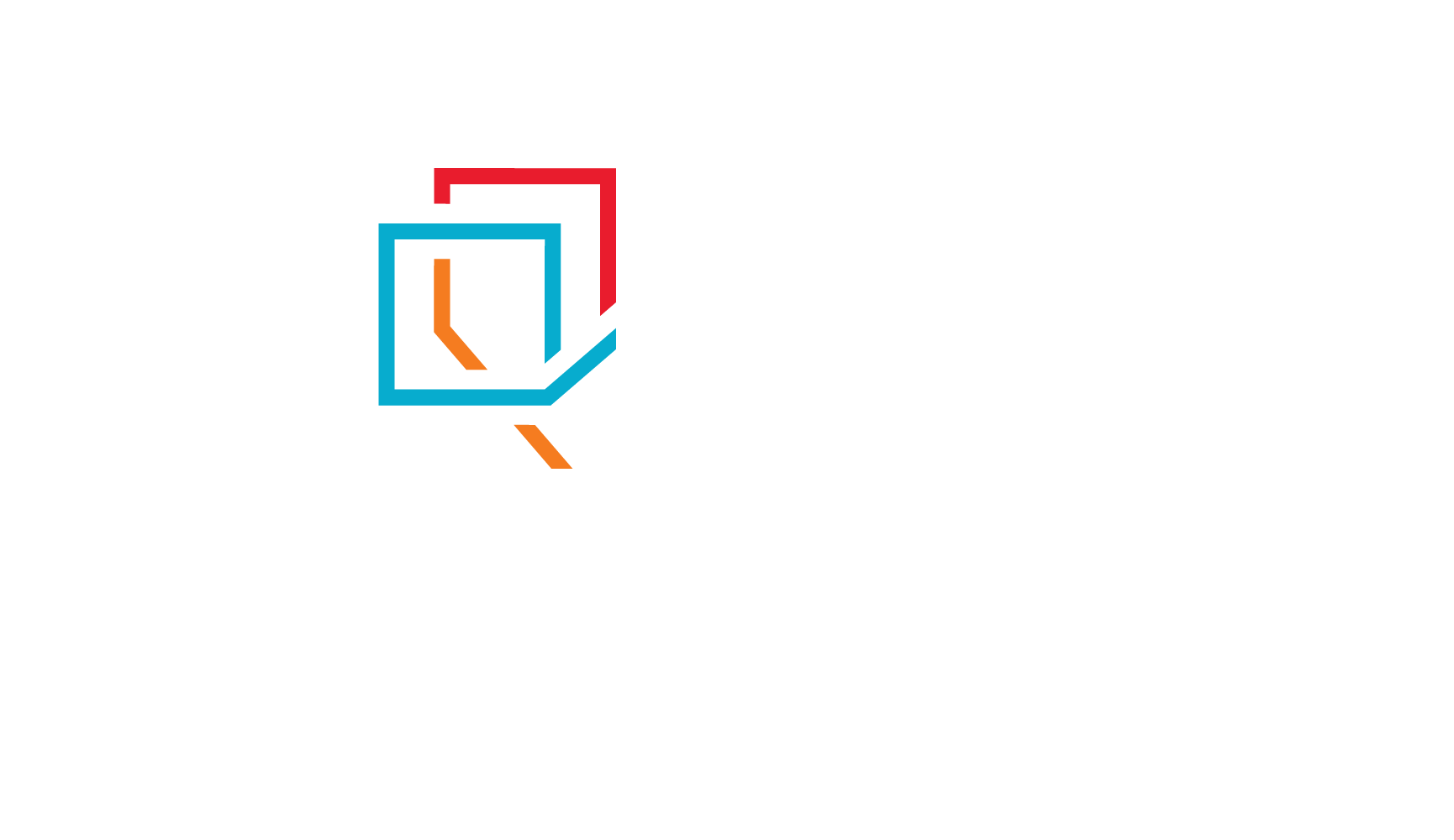 ĎAKUJEM ZA POZORNOSŤ
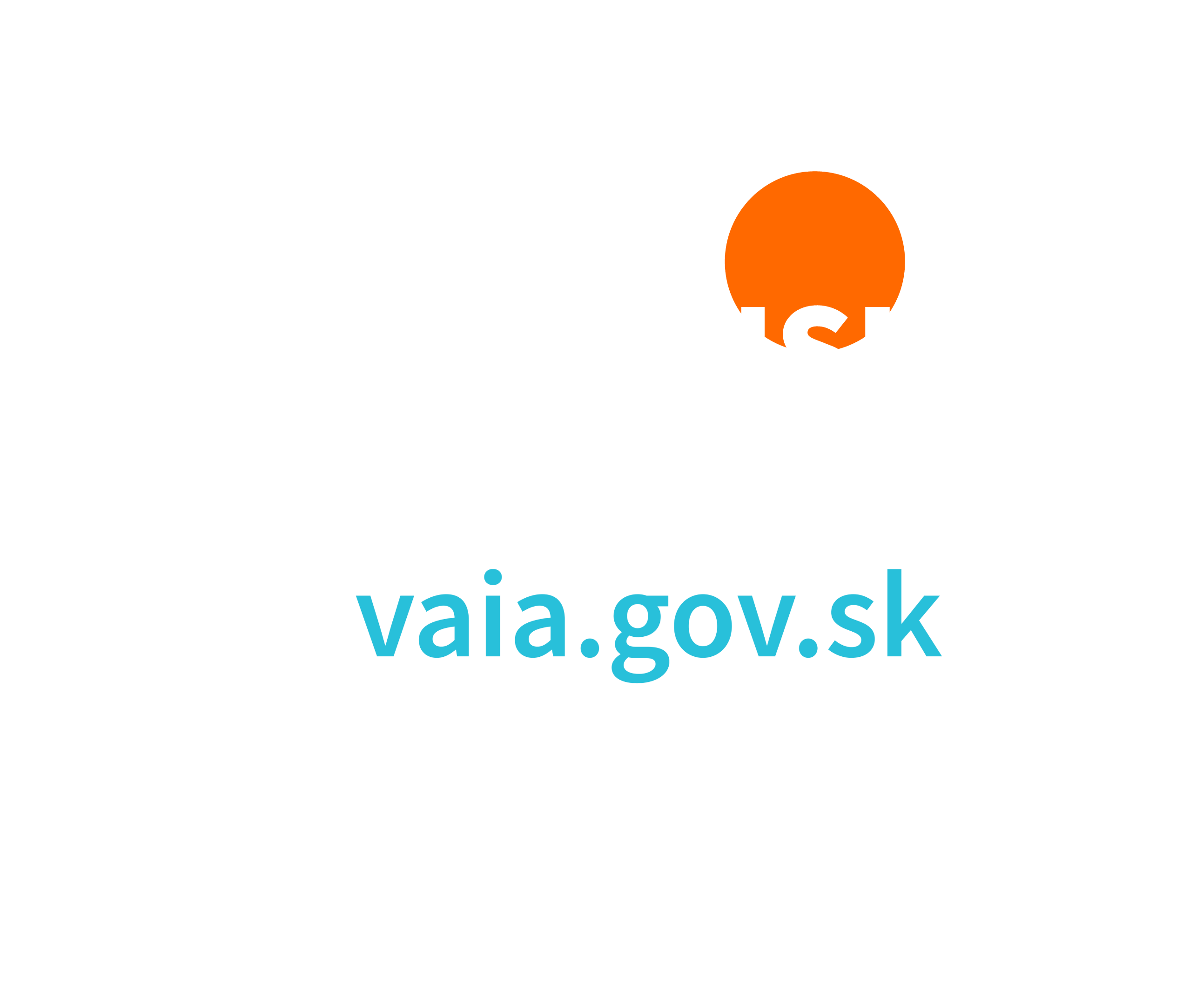